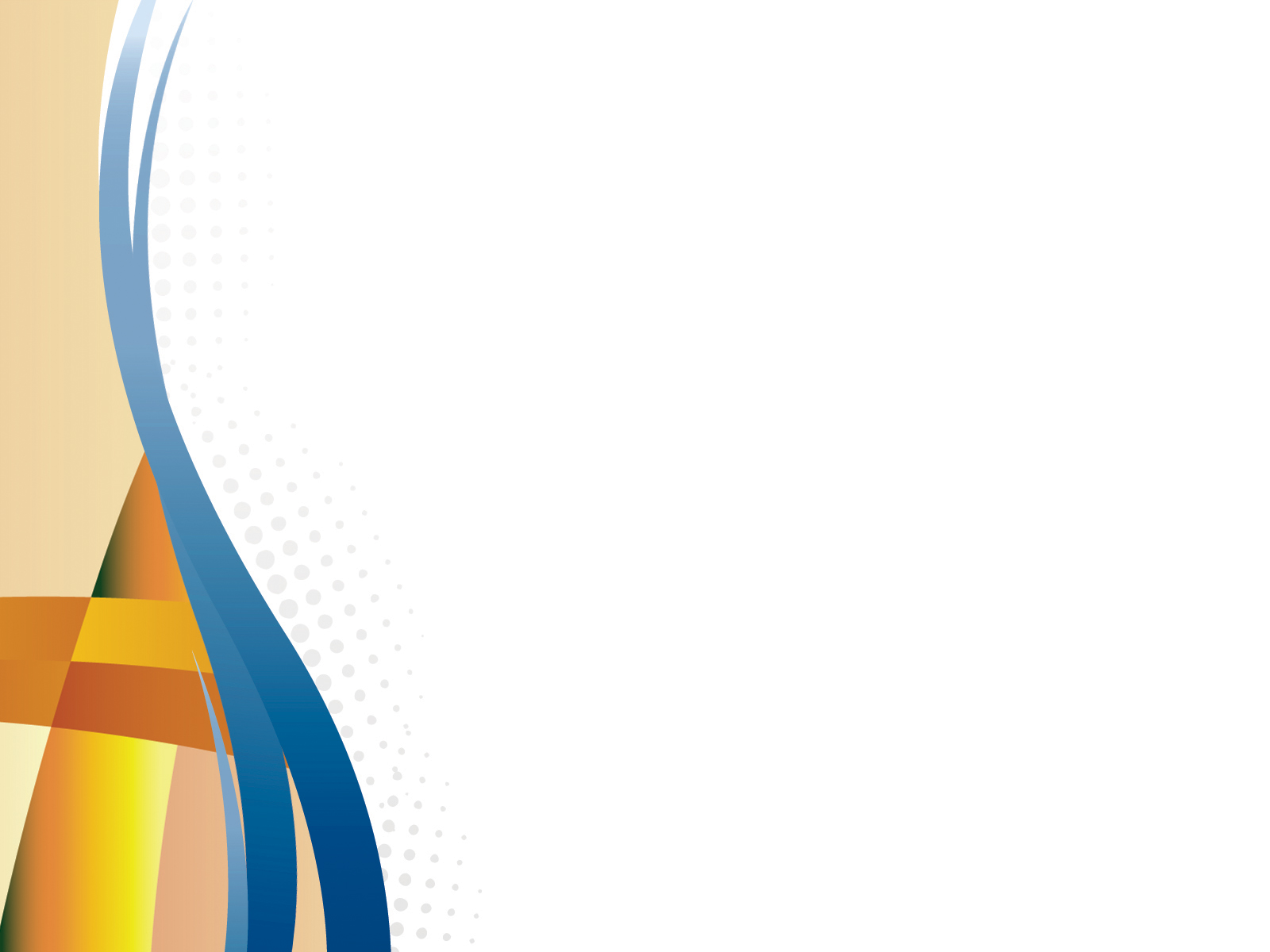 Государственное бюджетное общеобразовательное учреждение Самарской области средняя общеобразовательная школа «Образовательный центр «Южный город» пос. Придорожный муниципального района Волжский Самарской области структурное подразделение «Детский сад «Лукоморье»
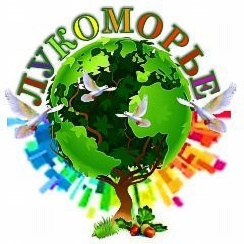 КОНСТРУКТОРЫ МЕТОДИЧЕСКИХ РАЗРАБОТОК
в рамках реализации РИП по теме 
«Алгоритмическое раздолье для детей в Лукоморье». 
Формирование алгоритмических умений у старших дошкольников с помощью современных игровых образовательных комплектов
2022-2023 г.г
«Алгоритмическое раздолье для детей в Лукоморье»
«Алгоритмическое раздолье для детей в Лукоморье»
Планирование
«Алгоритмическое раздолье для детей в Лукоморье»
«Алгоритмическое раздолье для детей в Лукоморье»
«Алгоритмическое раздолье для детей в Лукоморье»
«Алгоритмическое раздолье для детей в Лукоморье»
«Алгоритмическое раздолье для детей в Лукоморье»
«Алгоритмическое раздолье для детей в Лукоморье»
«Алгоритмическое раздолье для детей в Лукоморье»
«Алгоритмическое раздолье для детей в Лукоморье»
Для чего развивать предпосылки 4 К в дошкольном детстве?
Новый «образ взрослости»: в современном мире для счастья и успешности нужны творческие способности, критическое мышление и умение взаимодействовать; 

Преемственность дошкольного образования и общего образования,  успешная адаптация к школьному обучению;

Сензитивный период  развития в старшем дошкольном возрасте (мышление, воображение, навыков взаимодействия, самооценка).
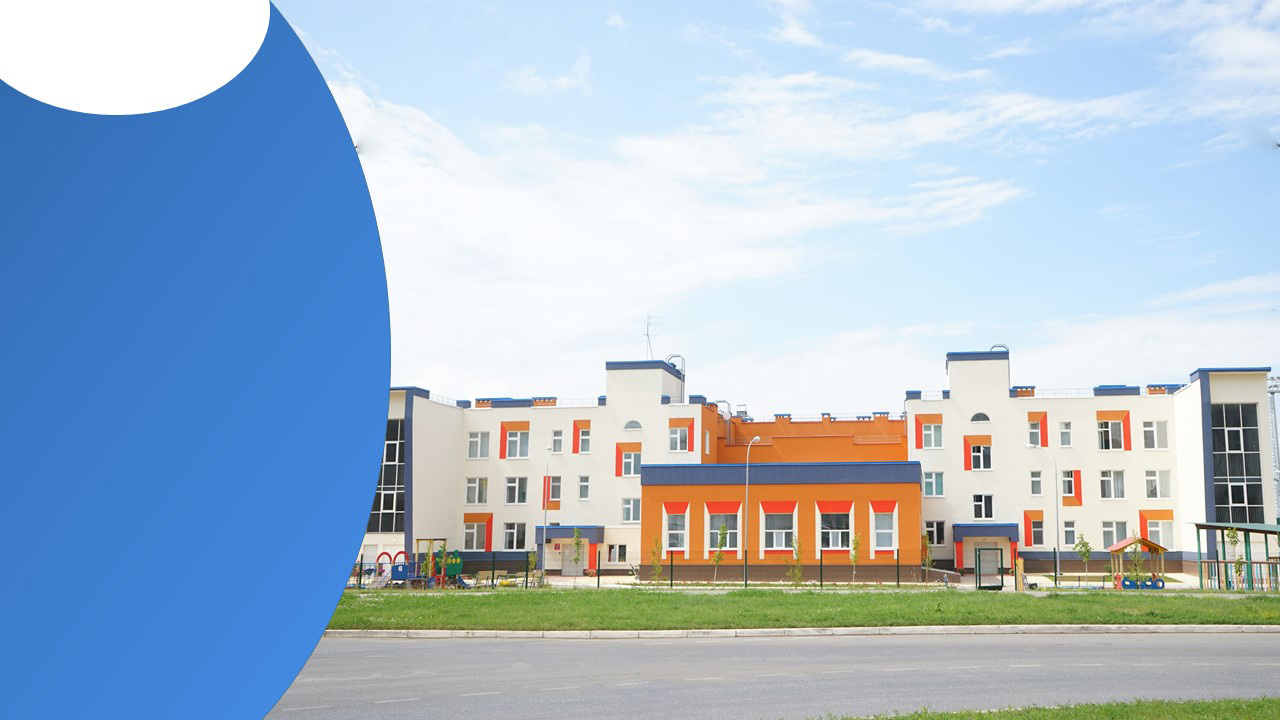 ДЕТСКИЙ САД
«ЛУКОМОРЬЕ»
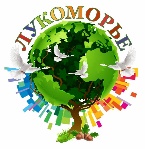 «Алгоритмическое раздолье 
для детей в Лукоморье»
Адрес: 443085, п. Придорожный, микрорайон «Южный город», Николаевский проспект, дом 48.
тел. 8(846) 250-07-62 
             8(846) 205-07-63
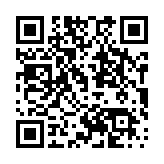 Официальный сайт
   http://lukomorieug.minobr63.ru/wordpress/
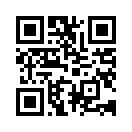 Страница ВК
https://vk.com/lukomorieug